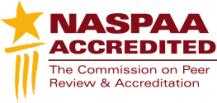 NASPAA Accreditation
Matching operations with mission: Faculty performance
Standard 3
[Speaker Notes: This is a segment about Standard 3 and Faculty Qualifications and Faculty Performance. 
Feel free to pause this video at any time to study a slide.
Download the slides because they contain detailed notes
You should send at least one representative from your program to the Accreditation Institute at NASPAA’s annual meeting
The Accreditation Institute is where you’ll have an opportunity to practice applying the concepts and tools we review in these videos.]
Managing human resources
How do you find and develop faculty talents to support your mission? 
How do you assess their performance consistent with your mission?
[Speaker Notes: In general this standard deals with how you manage your human resources.
It treats faculty members as so central to the functioning of your program that expectations for them merit their own standard.
Guiding Questions: 
Do you have faculty with the knowledge, skills, and aptitudes to achieve your mission?
Are your faculty performing in ways and at levels consistent with your mission?

The basic concept is that programs should employ faculty members qualified to execute their responsibilities—the people responsible for deciding what students should learn and whether they have learned it, and what to research and how to disseminate the findings, and where to apply their knowledge in community service, and who implement these decisions. 
You want qualified faculty who know what they’re doing, and who continuously improve their knowledge, skills, and aptitudes, will be better able to fulfill the mission of the program, including helping their students learn.
Programs should invest in their faculty members, creating an environment and providing continuing support so that faculty members can continue to maintain and improve their qualifications. 

In the context of a logic model (discussed in a separate video segment), faculty are a resource or input to your program. Their activities – individually and collectively – are crucial to mission achievement. They generate outputs, such as number of students advised, number of courses taught, number of publications, dollars of grant funding, etc. Their outputs contribute to outcomes or impacts, such as enhanced program reputation or ranking, new theories that change the way the field thinks about issues, improved public policies, etc. Faculty need to be managed strategically and their performance needs to be assessed. From an accreditation perspective, you should have a plan for assessing how you manage your human resources. The first step is to define what constitutes a qualified faculty member. 

Image: Vicentho | Dreamstime.com]
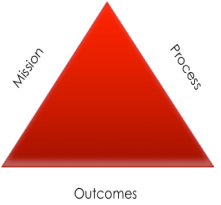 Standard 3.1: Faculty qualifications
What qualifies someone to help others learn public service?
What qualifies someone to help others learn public service as your mission defines it?
How do you ensure comparability in qualifications across modalities?
“Rule of Five” minimum faculty nucleus (Std. 2)
“50% Rules” 
Courses taught by FT faculty of the institution
Courses delivering competencies taught by nucleus
[Speaker Notes: How do you operationalize academic and professional qualifications consistent with your mission? Who decides, when, and how?
Just because someone holds a PhD doesn’t mean he or she can help others learn or can offer advice..
Just because someone is a successful administrator, elected official, or analyst doesn’t mean that he or she can help others learn or can offer advice.
Demonstrated competency to teach, conduct research, and participate in community service are the threshold, or basic, expectations
What do you expect your faculty to be competent to do and what evidence supports your determination that they are meeting your expectations?
Are faculty competent to teach the specific subjects they are teaching?
Are faculty members maintaining their competencies? How is the program helping them develop and succeed?
Do you assign new faculty to experienced faculty as mentors? Do you train experienced faculty in what it means to be a mentor?
Are faculty committed to the your mission, including your public service values?
How do you determine that? Is it part of interview questions that you ask?
How do you sustain and inculcate that? Are you seeing it in syllabi?
In the applicants you attract and your criteria for selection, promotion, and tenure, how are you reinforcing your mission?

As you define what constitutes AQ and PQ faculty, you must be attentive to capacity comparability across multiple delivery modalities. For example, if you are developing an online option within your accredited program, how are you ensuring that the quality of faculty students encounter in the two modes is comparable in terms of their academic and professional expertise, and also that the faculty have the particular qualifications needed for a different modality. 

Faculty—at least 5 full-time faculty members or their equivalent—will exercise substantial determining influence, governing and implementing the program (you will remember this requirement from Standard 2)

At least 50% of all courses offered as part of the program need to be taught by full-time faculty of the institution. 

At least 50% of the courses delivering required competencies in the program must be taught by qualified members of the faculty nucleus.

Not every faculty member associated with your program needs to be part of the nucleus, not everyone needs to be full-time. But…Everyone who teaches in your program should be qualified!! Why would you want to have someone in your program who is not qualified?]
Academically qualified
Automatic within five years of receiving terminal degree, such as PhD or JD
Program policies define academic qualifications consistent with your institution and mission
Conference
Publications
Community Service
Engagement of Students
Assessing Performance
Red Flags
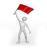 [Speaker Notes: Qualifications can take two forms – academic or professional. Academically qualified faculty (AQ) are probably what most people think of when they think of professors teaching in a university setting. 

The Standards indicate that faculty who have completed their terminal degrees (Ph.D., JD or other appropriate degree) within five (5) years shall be considered academically qualified. Program policies become determinative five years and one day after a faculty member has been awarded a terminal degree in the area for which he or she has teaching responsibility. What are your policies? You must have an explicit AQ policy. 
Academically qualified faculty are members of the academy. 
Within the general policies of the institution within which you operate, what is your latitude to pursue your mission through your HR process?
Does your HRM process regarding academic qualifications reflect and reinforce your mission?
If you focus on local government, for example, do you recruit scholars who do research on that?
If you value collaboration, do you reward faculty who do research and co-author with colleagues or students?
If you expect faculty to disseminate information through scholarship or policy analyses, are these in their areas of teaching responsibility?
Are your criteria for AQ/PQ and promotion and tenure based on contribution to your mission formalized and stated explicitly as a policy?
If learning is central to your mission:
Do you reward faculty for preparing teaching materials and engaging in the scholarship of learning?
Do you hold workshops on teaching and learning?
Do your faculty access instructional support centers at your institution?
Do you send faculty to teaching improvement programs?
What’s the evidence you use to document this?
If research is central to your mission:
Do you expect and support faculty attending conferences?
Do you expect faculty to present papers? 
Do you expect faculty to publish their research or policy analyses?
Given your mission, are certain types of publications or publication outlets are valued more than others? 
Are there bright line minimums for quantity of publications used as a basis for evaluating performance? 
Do you send faculty to programs to develop their research skills?
Do you encourage faculty to conduct research in the areas and values central to your mission?
What’s the evidence you use to document this?
What is the process for assessing faculty qualifications and performance, particularly with respect to your mission? 
Who does it? 
How often?
What evidence do you collect? 
Peer visits to classrooms.
Peer reviews of syllabi and teaching materials. 
Outside reviews of research. 
Course evaluations? 
Letters of reference. Etc.
With what outcomes? Can you document improvement?

There are several potential red flags with respect to AQ: 
Red flag: A department provides no evidence that a faculty member identified as academically qualified has engaged in activities or produced outcomes consistent with the department’s policies.
Red flag: Less than 50% of the course delivering required competencies are taught by qualified members of the nucleus faculty. If the program is for executive education, for example, variation from COPRA’s normal expectation might be consistent with the program’s mission.
Red flag: Less than 50% of all courses are taught by full-time faculty. Again, mission might justify variation from COPRA’s normal expectations.]
Professionally qualified
Terminal degrees in the areas in which they offer courses
Program policies define professional qualifications consistent with your institution and mission
Extent and type of experience
Teaching abilities
Assessing Performance
Red Flags
[Speaker Notes: Because the kinds of degrees accredited by NASPAA (MPA, MPP, MPAff, etc.) are professional degrees, it is appropriate and some might argue essential, to also have practicing professionals involved in teaching students.  Professionally qualified faculty are practitioners of the profession and they play an important role in a professional degree program. 
What makes someone qualified by virtue of their activities as a practicing professional to help your students learn?
Just because someone practices a profession doesn’t mean they know how to help others learn what they know.
Just because someone graduated from your degree program doesn’t mean they know how to help others learn what they learned from you.
What are your policies for a professional’s qualifications to offer courses in particular areas and how is this related to your mission?
How do you recruit and retain practicing professionals as faculty members who are committed to your mission? Do you have a requirement for a minimum number of years of experience or a minimum level of authority within their organizations to be considered professionally qualified? 
How recent does their experience need to be in the subject area where you will have them teach? 
When and why do you terminate them?
How do you help them develop and improve their teaching abilities?
How do you assess and reward them?
In sum, what are your expectations of professionally qualified faculty and how do you ensure these expectations will be met.]
Diversity and inclusiveness
No community is homogeneous.

Anywhere in the world, how does a program ensure that its faculty, students and graduates serve their public, whatever dimensions of difference exist?
[Speaker Notes: Standard 3 not only addresses the criteria used to determine whether each individual faculty member is qualified (academically or professionally), it also probes about the faculty as a whole in terms of their diversity and the policies and practices of the program to promote diversity and inclusiveness. A similar concern is raised in Standard 4 with respect to students, so many of the ideas discussed here will be addressed again in the subsequent video. The concept is that programs should employ faculty members who reflect the diversity of the communities the program serves Programs should create an environment where everyone—faculty, students and staff—feels respected and included in the community. 

At a minimum, programs in the United States must address how the address diversity in the context of protected classes (based on race, gender, ethnicity, national origin, religion). Programs outside the United States must define what demographic characteristics are most relevant in their historical and cultural context. All programs are encouraged to address additional aspects of diversity as long as it is done in addition to, and not in place of, addressing demographic diversity. 

The idea is that a diverse faculty will provide a variety of role models from whom students may learn and seek advice, which better prepares students to work with a diversity of colleagues, whether locally or across jurisdictions, and to serve the public in their communities. 

Image: Nvnkarthik | Dreamstime.com]
Standard 3.2:Faculty diversity
A program-level Diversity Plan
What dimensions of diversity matter in your area?
Essential dimensions
Additional mission-based dimension
How do you promote diversity and a climate of inclusiveness?
Red Flags
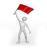 [Speaker Notes: What is your plan to expose students to demographic diversity and diversity of perspectives as a means of helping them learn to manage diversity?

For many years, a Diversity Plan was only required if the program was not able to demonstrate adequate diversity among its faculty. It is now required by COPRA for all programs; it is not optional.  So what are the key elements of a Diversity Plan? 
It must be a program-level plan. You cannot simply rely on the institution’s Non-Discrimination or Affirmative Action plans or requirements. 
It is more than a simple statement of a commitment to diversity. 
It should include benchmarkable goals, resources allocated, strategies used, identification of persons responsible, etc. 
It should be linked to the program mission.  
It should include both faculty diversity (Standard 3) and student diversity (Standard 4)
It should not only focus on representative diversity within the program, but also on the inclusive climate. 
It can and should address conventional areas such as recruitment and retention, but also the strategies used to promote a supportive and inclusive climate
It can include some non-traditional dimensions of diversity (such as political diversity or diversity of academic disciplines), but also must include the dimensions most relevant for the particular cultural/societal context in which the program is located. For programs in the U.S., this means your Diversity Plan must address issues of race, gender and ethnicity.  For programs outside the U.S., the program has a responsibility to define the dimensions of diversity most relevant in their cultural and historical context. They should ask themselves, “what groups have historically been systematically excluded from access to education, positions of responsibility and authority in public service, and/or fair treatment in society based on discriminatory policies or practices?”

NOTE: If legal or institutional policies preclude engaging in targeted recruitment or collecting data on diversity, you need to construct your Diversity Plan in that context. Keep in mind that students still need to know how to manage it and students, faculty and staff still deserve to work in a supportive environment that demonstrates its commitment to being inclusive. You still need a plan, a process and the resources to execute it and assess its progress. There are no laws that prevent programs from engaging in strategies to make the educational and work environment of their programs more support and inclusive, or to assess how well those strategies are working. 

There are several red flags with respect to Standard 3.2: 
Red flag: A program says that it cannot afford the salaries of members of minorities whose services are procured by larger, better funded institutions.
Red flag: A program arranges for the SVT to meet with a randomly selected group of students. The students speak glowingly about the program. Asked about the environment, a minority student mentions that when discussing diversity in class, everyone, including the faculty member, turns to the student to ask what being a minority member feels like and what he would do in the situation. That this happens is unsurprising. The instructor should have recognized that everyone turning to the minority student would be inappropriate behavior in a workplace and in the classroom, too. It is a teachable moment. It suggests a problem that the program should know about and have plans to address.

Redefine inputs and think in terms of outputs and outcomes as well as activities and strategies: 
Supplement tenured faculty members with diverse professionals, 
Seek guest lecturers representing the diversity of the community
Form partnerships with programs in more diverse areas engaging in exchanges or using technology to support faculty and student interactions
Using  video, role-plays, case materials and simulations to discuss cultural competency in selected courses, including some required
Be thoughtful and be creative
In sum, manage diversity within your faculty as a way to model management for your students.]
Standard 3.3:Research, scholarship, service
Given your mission, what are your expectations for faculty scholarship, community service, and student engagement?
How do you support and assess performance?
Exemplars and Impacts
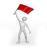 [Speaker Notes: The final element of Standard 3, asks for evidence of faculty performance in the areas of scholarship, community service and engaging with students. You should explain your program’s faculty performance expectations in the context of your mission and describe your process for determining whether your expectations are being met.
You are continuing to tell a story with a theme, not reporting detailed lists of faculty activities that put the burden on your stakeholders, including the accreditor, to extract the story. For this reason, in the Self Study Report you are not simply asked to upload lengthy cv’s for all faculty, but rather you are asked to identify exemplars of faculty performance in support of the mission and the evidence that these exemplary activities (publications, research presentations, service projects, creative pedagogies, etc.) have had the desired impacts or outcomes in support of your mission. 
In sum, you must describe the outcomes of faculty research and service in terms of how it advances your mission
Red flag: your mission is to serve state and local government but your program supports a center for research on international public affairs.
If you are not achieving your mission as you would like, the root cause might have to do with the expectations and support you are providing to your faculty.]
Additional resources
Powerpoints and more on Academic/Professional qualifications:
accreditation.naspaa.org/resources
(http://naspaa.org/accreditation/NS/25 
COPRA Appendix 5 White Paper AQ-PQ.pdf)
Diversity plans: 
accreditation.naspaa.org/resources/peer-examples
If you have questions stimulated by this video, submit them to:
accreditation.naspaa.org/ai-questions
[Speaker Notes: This slide lists several additional resources you may find helpful. 

Please submit questions regarding this or any of the videos or regarding the Standards or Self-Study Instructions to the address listed on this slide. Answers will be compiled into FAQs that will be posted and updated regularly, and common concerns will be incorporated into the AI Training Workshop.]
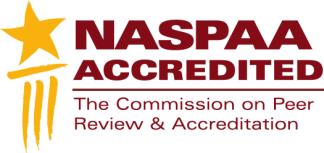 Mission-driven
Outcomes-oriented
Evidence-based
Accreditation-earning
Program Management
[Speaker Notes: This statement captures the essence of NASPAA Accreditation. It is mission-driven, outcomes-oriented, evidence-based, accreditation-earning program management. This is not just about accreditation. This is about improving public service. That is, accreditation is not the ultimate goal, the improvement of public service is. If you manage your program strategically in conformity with the standards you will contribute to improving public service and you will also be able to secure accreditation.]